Reģionālās politikas pamatnostādnes 2021-2027: atbalsts mobilitātei
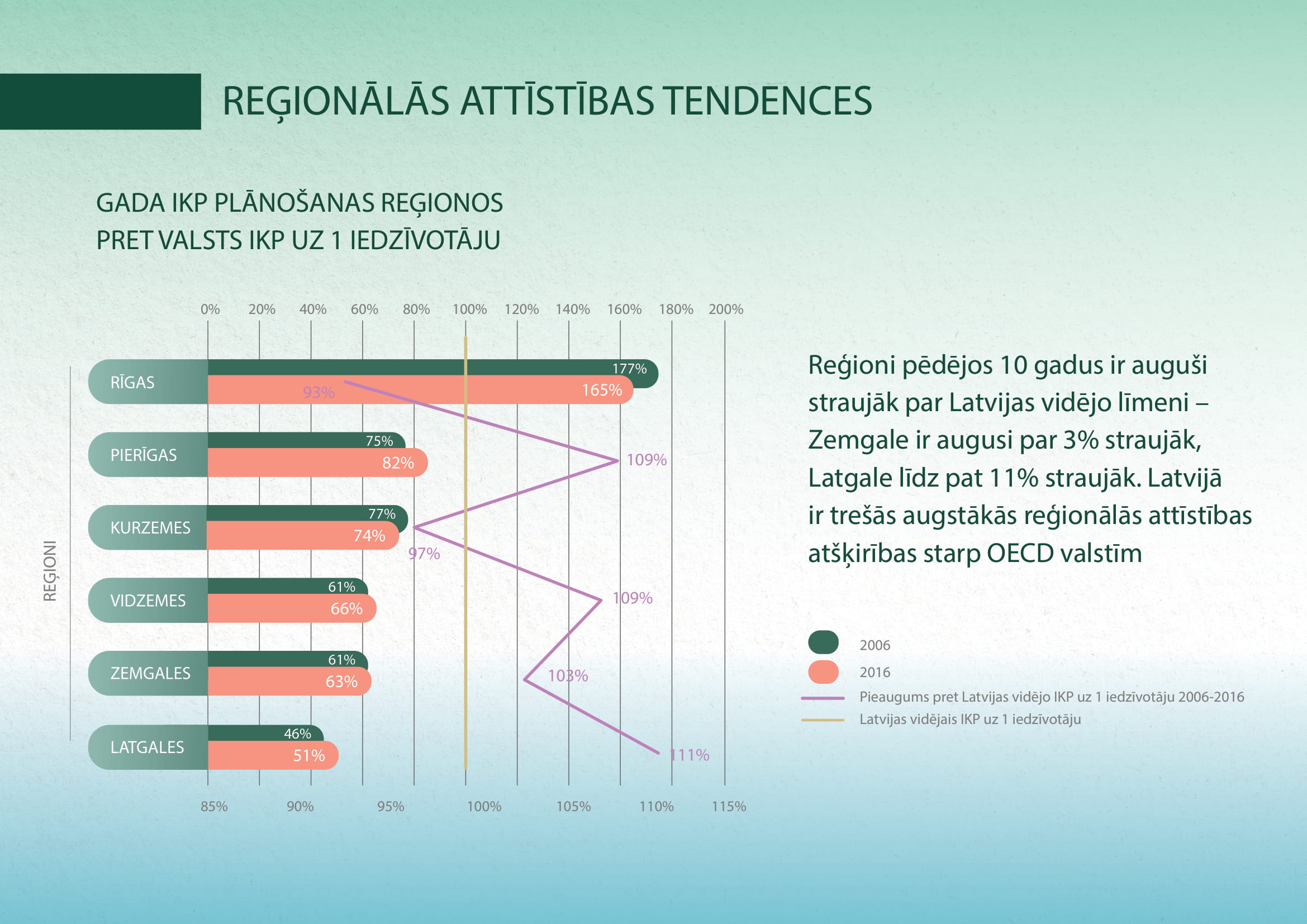 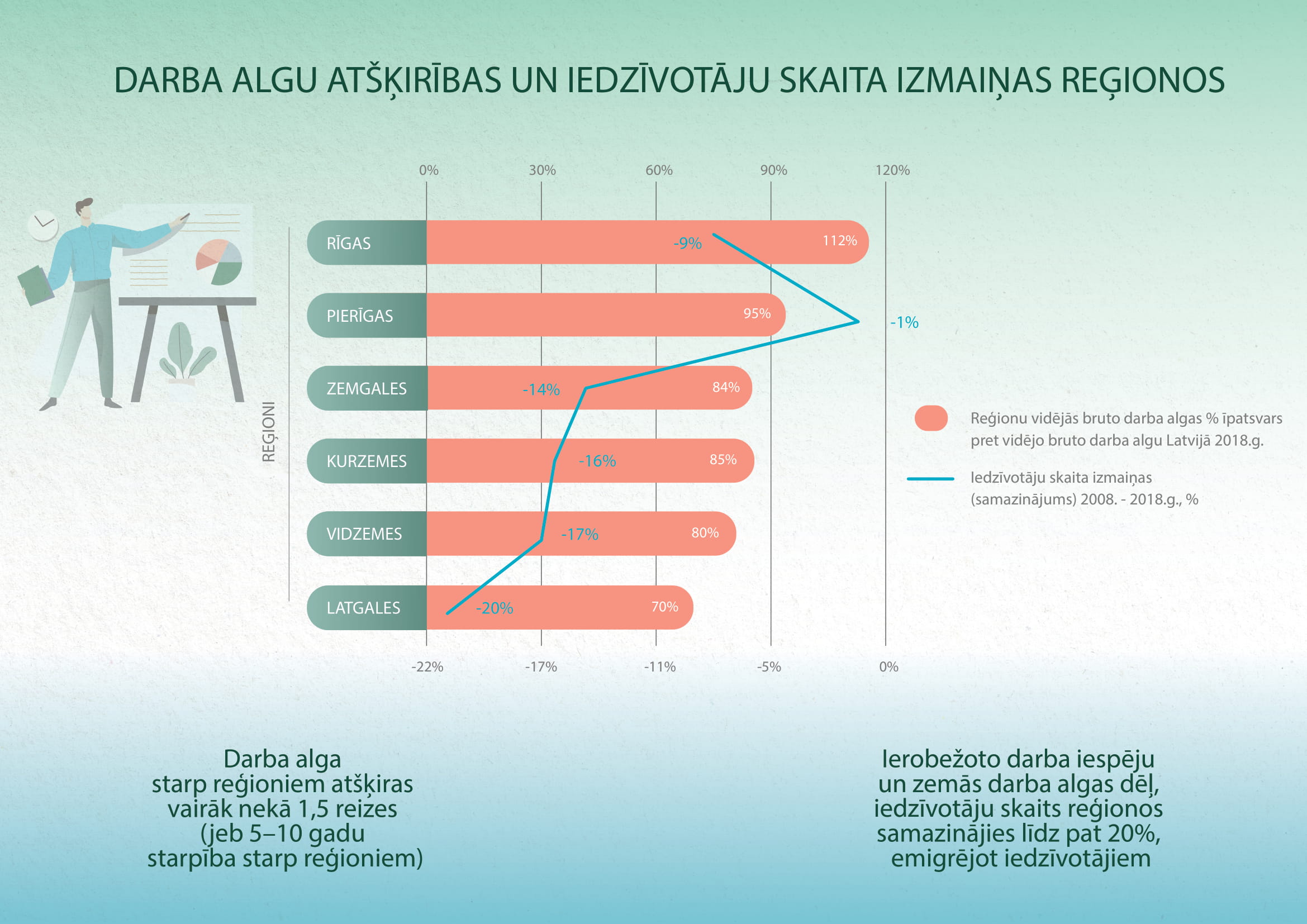 Izaicinājumi
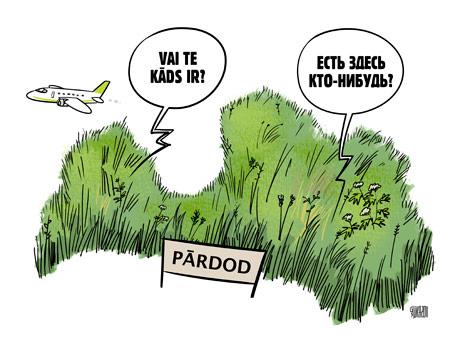 Iedzīvotāju aizplūšana:
Rīga neuzņem visus – lielākā daļa izbrauc ārpus Latvijas
Būtiska algu atšķirība starp reģioniem

 Finanšu pārdale nerisina problēmu - finanšu resursu pārdale nepalielina to daudzumu

 Reģionālās ekonomikas atšķirības un «Market gap»: tirgus pats nespēj atrisināt reģionālās atšķirības 
Pašvaldības loma – spēja ietekmēt attīstības procesu reģionos – pārmaiņu līderis!
4
Divi scenāriji reģionālai attīstībai – esošais temps un ātrāks
7 gados 
+ 1 657 milj. euro IKP
5
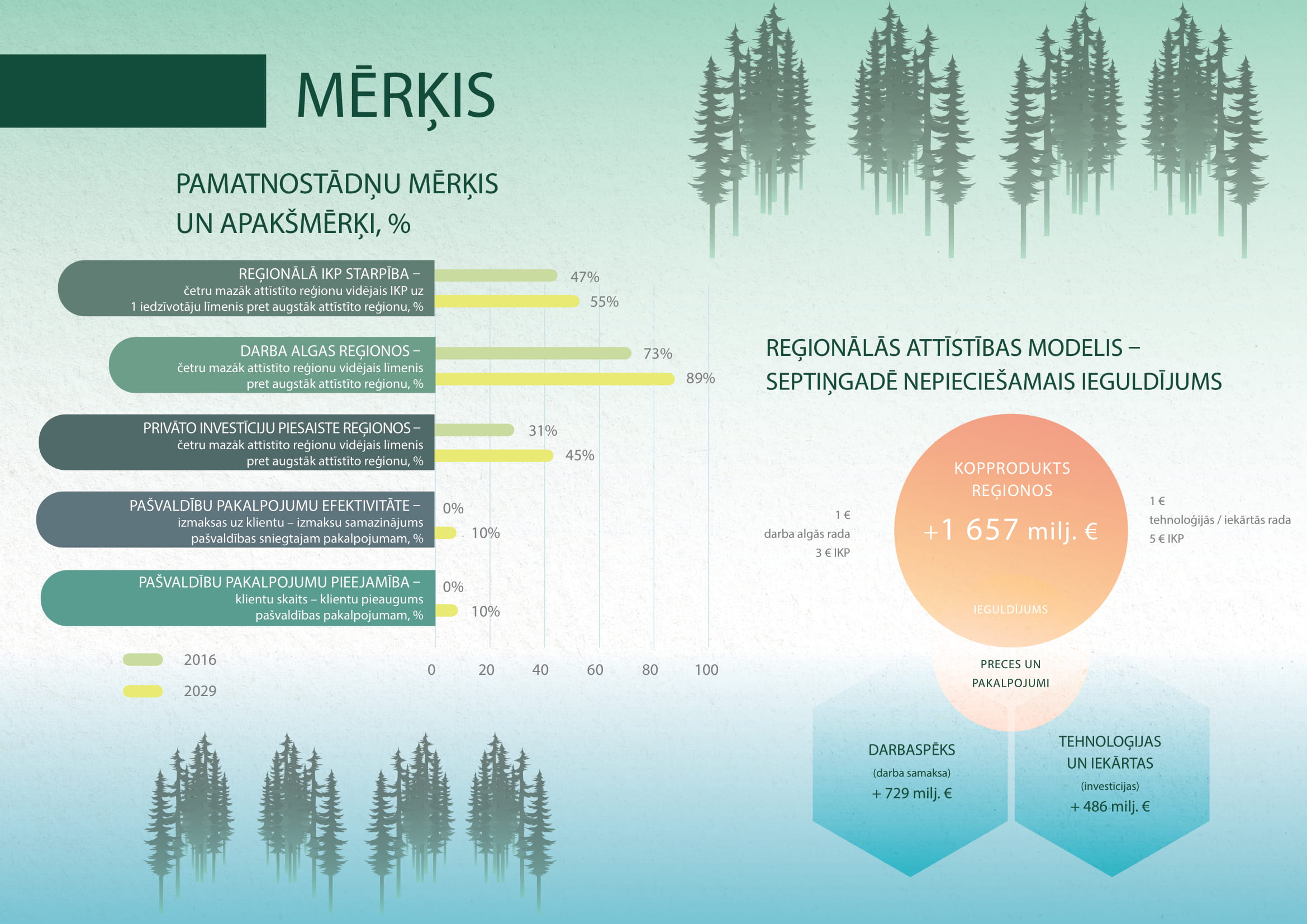 Galvenie virzieni
Pašvaldības loma!
Vietas sagatavošana un produktivitāte
Cilvēkkapitāls
Pašvaldību administrācijas efektivitāte
Sasniedzamība un dzīves vide
Pakalpojumu efektivitāte atbilstoši demogrāfijai
Demogrāfija
7
7
Rīcības virzieni: UZŅĒMĒJDARBĪBA (1)
8
[Speaker Notes: * Nosacījumos tiks paredzēts, ka jaunu darba vietu radīšanas gadījumā nepieciešams radīt vismaz vidējo darba algu fondu, esošo darba vietu gadījumos nepieciešams palielināt darba algu fondu.
* Avots – uzņēmumu gada pārskatu pielikums, attiecas uz vidējiem un lielajiem uzņēmumiem. Attiecībā uz mikro un mazajiem uzņēmumiem pašvaldībai jāvienojas ar uzņēmumiem par datu iegūšanu.
** Avots – uzņēmumu gada pārskatu pielikums, attiecas uz vidējiem un lielajiem uzņēmumiem. Attiecībā uz mikro un mazajiem uzņēmumiem informācija tiks iegūta CFLA atskaites formā.

Komersantu skaita aprēķins – 3 milj. ES fondi uz 1 komersantu

Uzņēmumi ar augstu apgrozījumu – uzņēmumu skaits, kas atbalstīti ar ERAF, kam ir pozitīva izaugsme (t.i. augsts apgrozījums) vienu gadu pēc projekta pabeigšanas
Darba algas fondu ir iespējams identificēt pēc uzņēmumu pārskatiem - Ministru kabineta 2016. gada 21. jūnija noteikumi Nr. 399 Noteikumi par sabiedrību sagatavoto finanšu pārskatu vai konsolidēto finanšu pārskatu elektroniskā noraksta formu - atlīdzība par darbu
Izvelētie rādītāji – darba vietas un nefinanšu investīcijas – jāsasniedz ar pēdējo maksājumu. Rādītāju nesasniegšanas gadījumā tiek piemērota finanšu korekcija.
Uzņēmumi ar augsto apgrozījumu – 1 gads pēc projekta pabeigšanas (avots: EK skaidrojums)]
Rīcības virzieni: UZŅĒMĒJDARBĪBA (2)
9
Rīcības virzieni:UZŅĒMĒJDARBĪBA (3)
10
Rīcības virzieni:PAKALPOJUMI (1)
LĪDZĪGI KĀ UZŅĒMĒJDARBĪBAS SADAĻĀ
11
[Speaker Notes: PII projektu vērtēšanā – izmaksas uz 1 bērnu, EUR]
Rīcības virzieni:PAKALPOJUMI (2)
12
Rīcības virzieni:PAKALPOJUMI (3)
13
Rīcības virzieni: PAKALPOJUMI (4)
14
Sasniedzamība starp reģioniem
Nepieciešams rast risinājumu, lai katra reģiona lielāko pilsētu (Daugavpils, Rēzekne, Liepāja, Ventspils, Valmiera, Jēkabpils) no/uz Rīgu varētu sasniegt īsākā laikā nekā pašlaik
Nepieciešams attīstīt pasažieriem ērtāku, valstij ekonomiski izdevīgāku sabiedriskā transporta sistēmu
Dzelzceļš jāveido kā sabiedriskā transporta “mugurkauls”
Tālākos savienojumos nepieciešams veidot sabiedriskā transporta reisus ar samazinātu pieturu skaitu
Detalizēti risinājumi - Transporta attīstības pamatnostādnēs 2021.-2027.gadam
15
Transports pēc pieprasījuma
Demogrāfisko izmaiņu dēļ attālos reģionos nav ekonomiski pamatoti nodrošināt sabiedriskā transporta reisus ar autobusiem, tāpēc nepieciešams meklēt citus risinājumus
Pilotprojekts Vidzemes plānošanas reģionā Mazsalacas novadā un Alūksnes novadā 
Normatīvā regulējuma izstrāde un atbalsta plānošana transporta pēc pieprasījuma ieviešanai
16
Valsts reģionālās un vietējās nozīmes autoceļu tīkla attīstība
Valsts programmas izveide ceļu pārbūvei un atjaunošanai sadarbībā ar Satiksmes ministriju, VAS “Latvijas Valsts ceļi”, pašvaldībām un plānošanas reģioniem, nodrošinot novadu centru sasniedzamību 
Ņemot vēra, ka valsts autoceļu tīkla attīstība ir saistīta ar administratīvo iedalījumu, tad turpmākās darbības šajā sakarā īstenojamas kontekstā ar administratīvi teritoriālās reformas īstenošanu
17
Mobilitātes uzlabošana Rīgas metropoles areālā
Nepieciešams izvērtēt iespējamos risinājumus mobilitātes uzlabošanai Rīgas metropoles areālā:
Ņemot vērā Eiropas Komisijas atbalstu Ilgtspējīgas pilsētvides mobilitātes plānošanas (Sustainable Urban Mobility Plans – SUMP) konceptam, VARAM izvērtēt, vai nav nepieciešams nacionāls regulējums SUMP izstrādei, kas varētu būt tematiskie plānojumi transporta nozarē, ar ko pamatot konkrētu investīciju nepieciešamību transporta jomā pilsētās
Multimodālo transporta mezglu un pārsēšanās punktu attīstība
Dzelzceļa pasažieru infrastruktūras modernizācija Rīgas metropoles areālā
Vienotās sabiedriskā transporta biļetes ieviešana Rīgas metropoles areālā
Ūdens transporta izmantošanas iespēju izpēte savienojošam ūdenstransportam Daugavā starp Pierīgu un Rīgu
Veloinfrastruktūras attīstība un trūkstošo velomaršrutu posmu Pierīgā savienošana un velonovietņu izvietošana
18
Pašvaldību ceļu un ielu infrastruktūras attīstība
Nepieciešams atbalstīt pašvaldību ceļu tīklu šādos gadījumos:
lai nodrošinātu novada centra sasniedzamību no novada teritoriālajām vienībām
lai nodrošinātu darba vietu un pakalpojumu drošu sasniedzamību (tai skaitā, izglītības, veselības, kultūras u.c. pakalpojumus)
ja tas ir nepieciešams uzņēmējdarbības attīstībai
ja plānotie ieguldījumi ir papildinoši valsts autoceļu ieguldījumiem
ES fondu finansējuma piesaiste, kā arī atbalsta sniegšanas nosacījumu izstrāde
19
Atbalsta modelis
Kopējais finansējums
Pieeja (ES fondi uzņēmējdarbībai + pakalpojumiem + kapacitātei = 932 934 571 euro)
Reģionālās attīstības atšķirības – IKP kritērijs un tematiskā koncentrācija mazāk attīstītajiem reģioniem
Konkurētspējīgākie projekti – pašvaldībām reģionālā mēroga konkurss (70% finansējuma)
Mērķteritorijas – finansējums reģionālā mēroga projektiem (30% finansējuma)
Reģionālās attīstības atšķirības – reģionāls sadalījums pēc IKP
70%
pašvaldības - konkurss
30%
reģionālās programmas
*Atbalsts bērnudārziem + viedajām pašvaldībām nav iekļauts
20
Reģionālā mēroga projekti
Finansējuma apjoms, balstoties uz investīciju vajadzībām (īpatsvars no kopējā finansējuma pieprasījuma) – 30%

Principi / kritēriji projektiem:
Reģionāla mēroga objekti, kas atrodas vai apkalpo vairāku pašvaldību teritorijas (piem., liela mēroga industriālās teritorijas, mobilitātes punkti (Park&Ride), u.c.):
Klients pašvaldību sniegtajiem pakalpojumiem;
Nodarbinātie uzņēmumā no vairākām pašvaldībām.

Objekti, kuru attīstībai nepieciešama pašvaldību sadarbība to fiziskās atrašanās vietas dēļ (piem., pašvaldību pielāgošanās RailBaltica projektam, vienots tūrisma piedāvājums u.tml.).

Reģiona inovāciju sistēmas attīstība (izglītības programmu atbilstība darba tirgus prasībām, profesionālā izglītība, mūžizglītības programmas, sasaiste ar zinātni/pētniecību reģiona nozaru attīstībai u.tml.).
21
[Speaker Notes: Principi / kritēriji projektiem:
Reģionāla mēroga objekti, kas atrodas vai apkalpo vairāku pašvaldību teritorijas (piem., liela mēroga industriālās teritorijas, mobilitātes punkti (Park&Ride), reģionālie veloceliņi, tūrisma objekti, dabas teritorijas un ūdensmalas u.tml.)

Vienotie risinājumi reģionālajā mērogā (piem., pašvaldību pielāgošanās RailBaltica projektam, integrēta sabiedriskā transporta sistēma, vides aizsardzības infrastruktūra – meliorācija, pretplūdu pasākumi)

Objekti, kuru attīstībai nepieciešama pašvaldību sadarbība (piem., tūrisma maršruti, kopīgas rekreācijas teritorijas un aktīvās atpūtas vietas, vienots tūrisma piedāvājums un reģionālais mārketings)

Apdzīvojuma pārvaldība - vienotā pakalpojumu tīkla plānošana/koordinācija, ņemot vērā «augošās» un «sarūkošās» apdzīvotās vietas. Apdzīvojuma struktūras, mobilitātes iespēju un publisko pakalpojumu nodrošinājuma sasaiste

Reģiona inovāciju sistēmas attīstība (izglītības programmu atbilstība darba tirgus prasībām, profesionālā izglītība, mūžizglītības programmas, sasaiste ar zinātni/pētniecību u.tml.)]
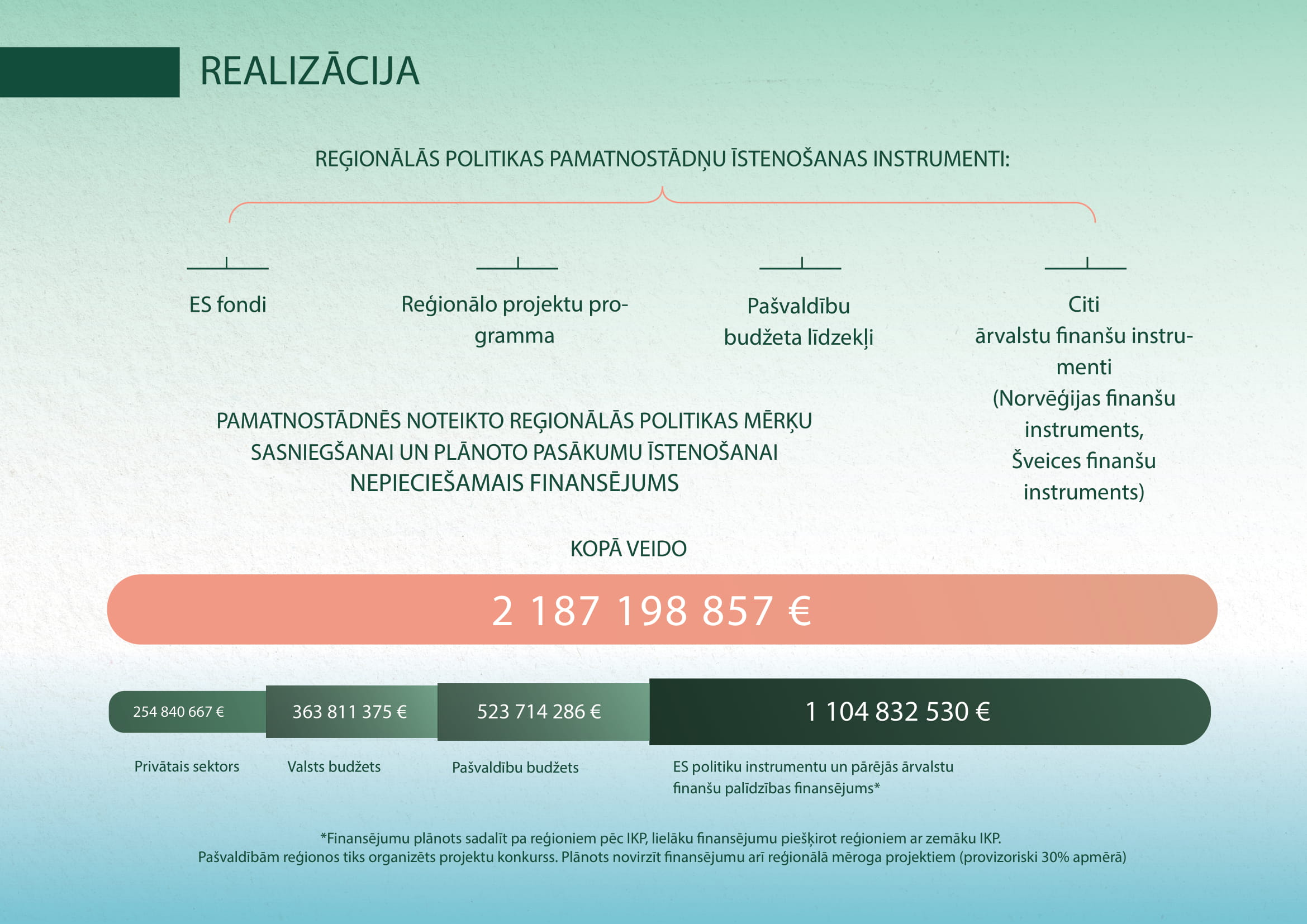 Pieprasītais un NAP 2021-2027 paredzētais finansējums
23
Paldies!
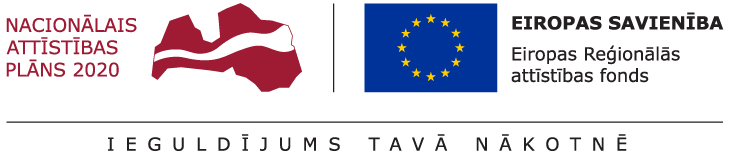